Migrantu integrācija ar lokāli veidotu pieredzi(MILE)Projektu īsteno Rīgas valstspilsētas pašvaldība sadarbībā ar sabiedriskās politikas centru “Providus” unnodibinājumu “Make Room Europe”
cc
2 gadu projekts (2022-2023), kas tiek  īstenots ar Eiropas Savienības Patvēruma, migrācijas un integrācijas fonda (Asylum, Migration and Integration Fund, AMIF) finansējumu. Finansējums – 35 952 t.sk. 90% ES finansējums – EUR 32 356 
Mērķis: - Stiprināt iesaistīto pušu kapacitāti, lai nodrošinātu iedzīvotāju iespējas aktīvi un atbildīgi iesaistīties pašvaldības, kopienas un savas dzīves veidošanā- Nodrošināt veiksmīgākas integrācijas politikas veidošanu un īstenošanu, iekļaujot dažādu sabiedrības grupu vajadzības

Projekta mērķa grupa: 
imigranti, pašvaldības darbinieki, politikas veidotāji

Projekta partneri ir pašvaldības, universitātes un NVO, pārstāvot 6 ES valstis:Beļģiju, Grieķiju, Spāniju, Nīderlandi, LielbritānijuLatviju – Rīgas pašvaldība, Providus, Make Room Europe
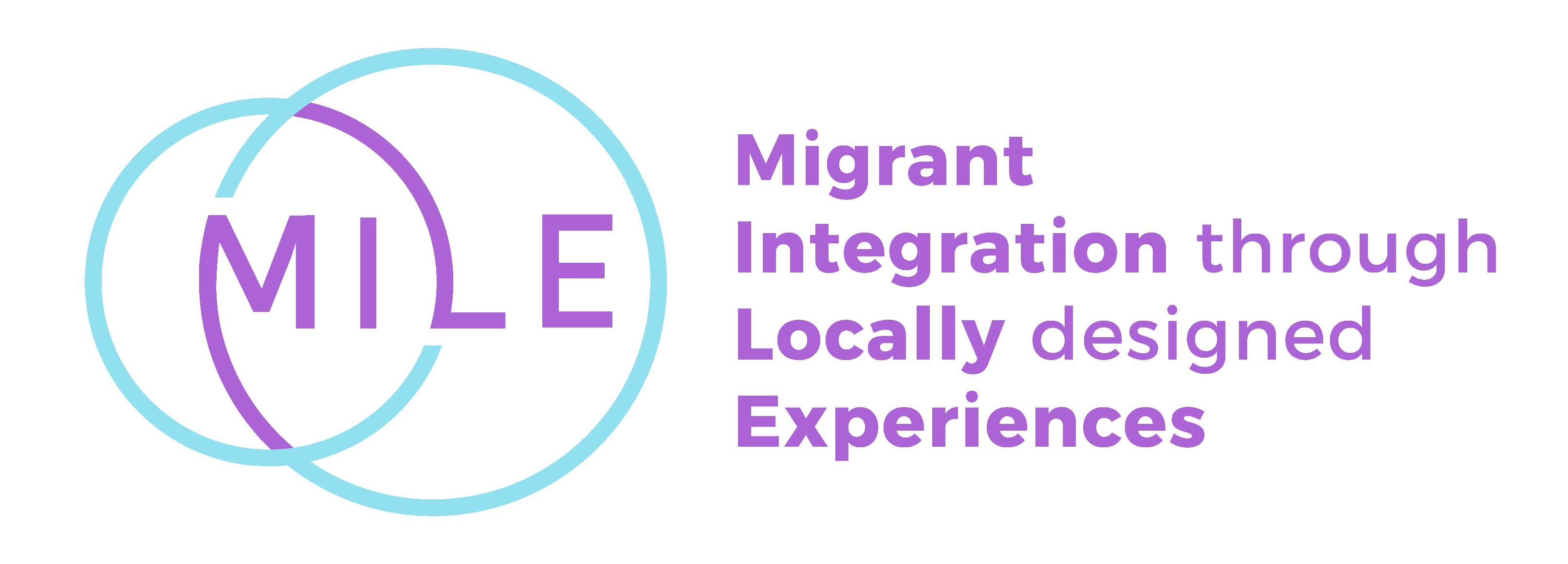 Projekta aktivitātes
https://mile-project.eu/ 
https://mile-project.eu/wp-content/uploads/2023/02/Riga-MILE-Project-Research-Report.pdf 

3 tiešsaistes sesijas pašvaldības darbniekiem, NVO, kas strādā ar jauniebraucējiem un macīšanās kopā ar citu pašvaldību pārstāvjiem

Tikšanos cikls jauniebraucējiem
Sabiedrības integrācijas politikas izpēte Rīgas pašvaldībā (10 gadu periodā) ar uzsvaru uz līdzdalības un iekļaušanas jautājumiem – PROVIDUS

Starptautisko apmācību organizēšana NVO pārstāvjiem, pašvaldības darbiniekiem – sadarbība vietējās politikas veidošanā, jēgpilna līdzdalība, starpkultūru pārvaldība, u.c.

Konsultatīva mehānisma izveidošana, lai nodrošinātu mērķa grupas tiešu līdzdalību problēmjautājumu izzināšanā un izskatīšanā – pielāgota lokālajām vajadzībām
Tikšanos cikls jauniebraucējiem
Aktuālo jautājumu izzināšana – tēmas saistītas ar līdzdalības iespējām un veidiem pašvaldībā

6 tikšanās sadarbībā ar pašvaldības institūcijām un nevalstiskajām organizācijām 

Ukraina, Indija, Irāna, Krievija, Kanāda, Turcija, ASV un remigranti
Līdzdalības iespējas NVO 
Apkaimes Rīgā, līdzdalība savā apkaimē 
Brīvprātīgais darbs Rīgā 
Rīgas NVO nams un tā piedāvātās iespējas NVO atbalstam 
Drošība un cilvēktiesību aizsardzība, naida runas un diskriminācijas jautājumi
Uzņemējdarbības iespējas, finansējuma iespējas pilsoniskajām iniciatīvām
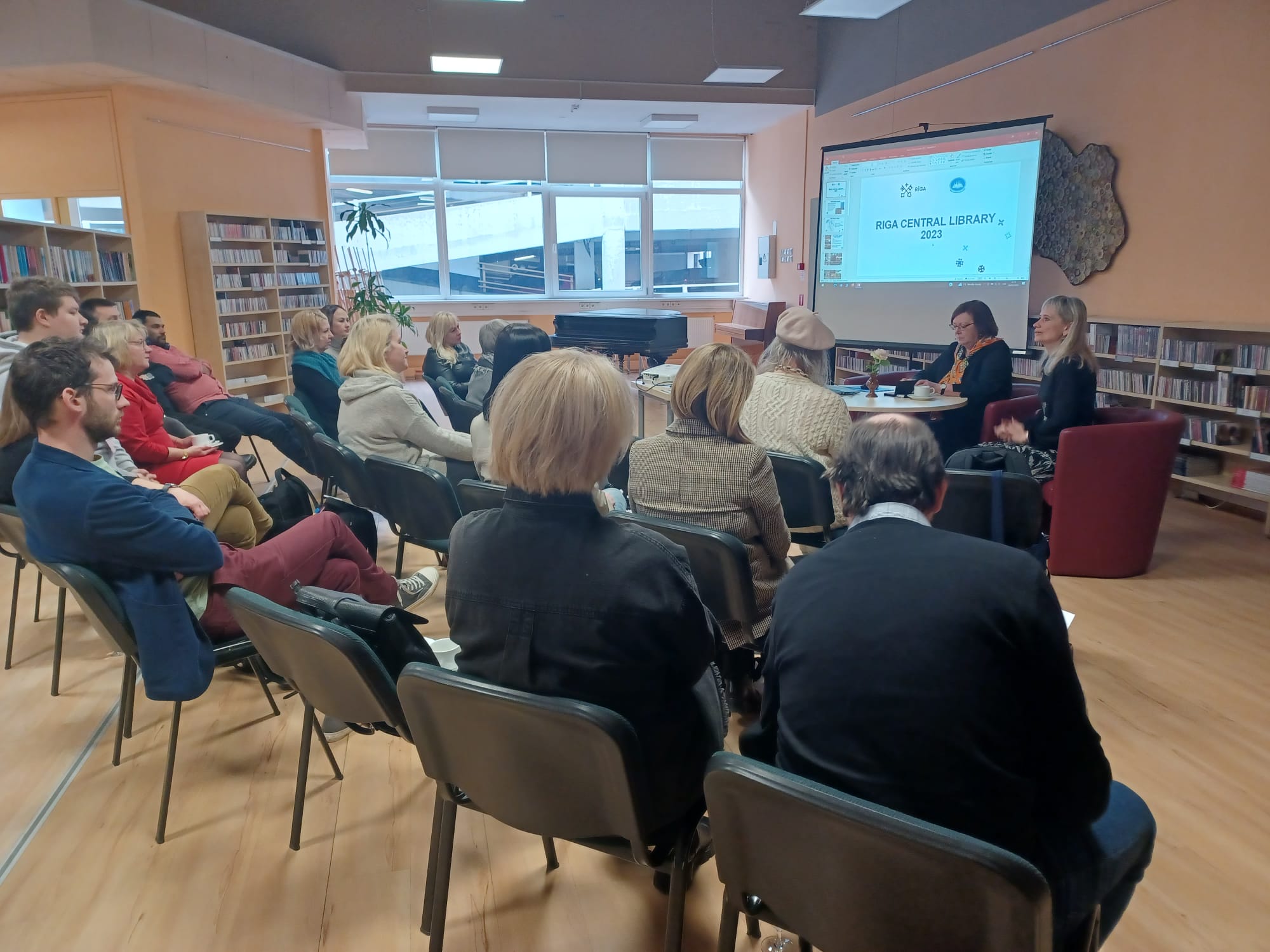 Izaicinājumi
Kā aktivizēt līdzdalību
Valodas barjeras līdzdalībai
Ilgtspējība

Turpinājums

Tikšanās ar iedzīvotājiem (jauniebraucēji, remigranti), sadarbībā ar dažādām pašvaldības institūcijām un NVO – līdzdalībai un iekļaušanai

Konsultatīvā padomes sabiedrības integrācijas jautājumos – līdzdalības veicināšanai, tajā skaitā iekļaujot jauniebraucēju vai to interešu pārstāvniecības NVO
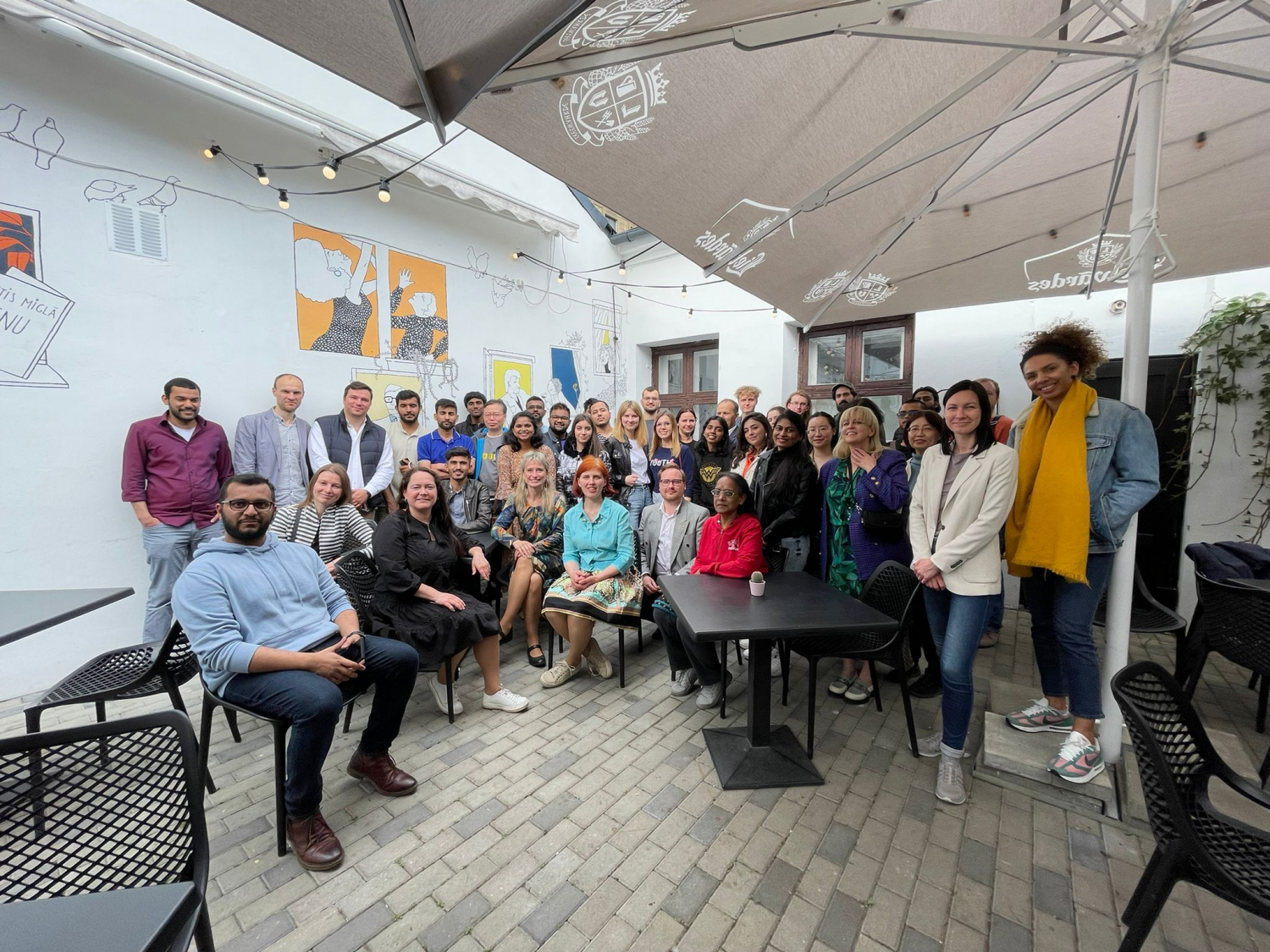 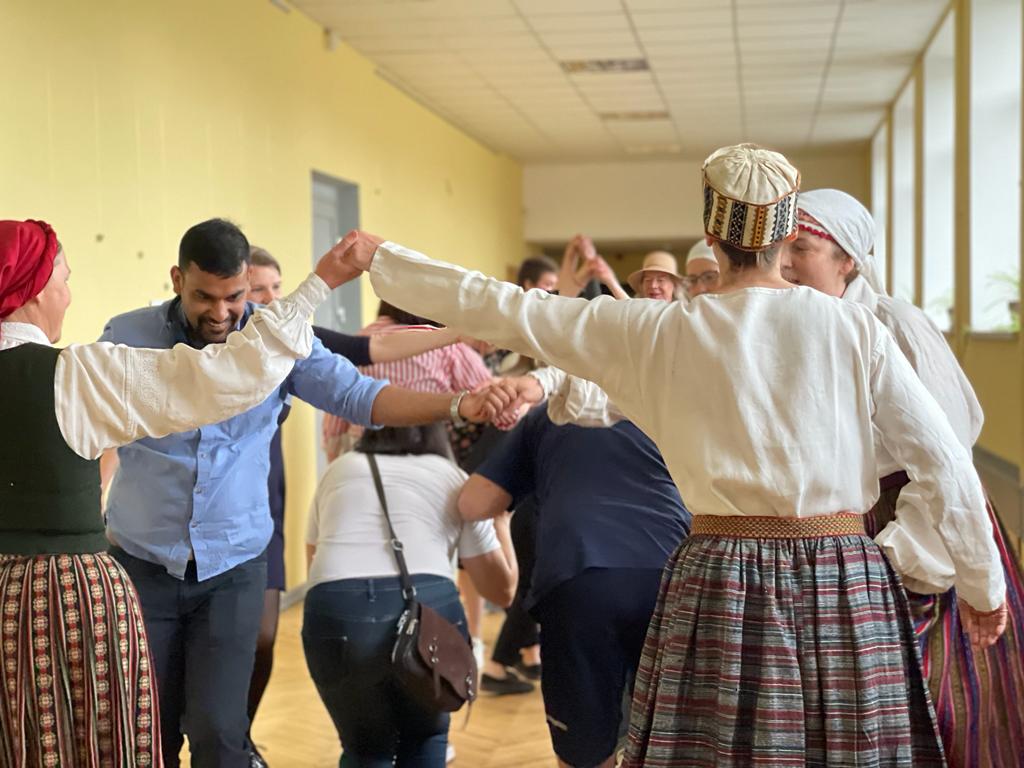 Paldies!
Rīgas Apkaimju iedzīvotāju centrs

aic@riga.lv
+371 8000 0800
riga.lv
apkaimes.lv